CDC Licensing Workgroup
March 16, 2022
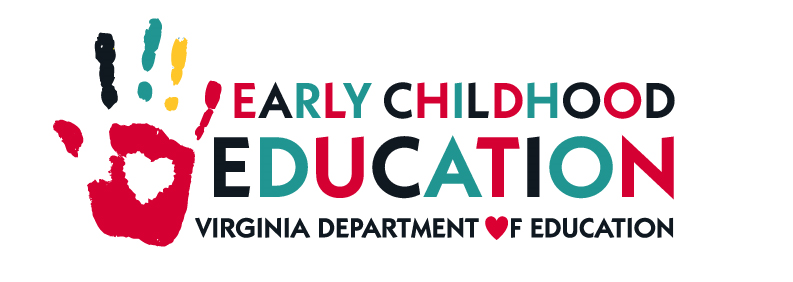 Agenda
Overview
Deep Dive: Part II of Proposed Standards for Licensed Child Day Centers
(Break)
Deep Dive: Part II Continued
Next Steps
Overview
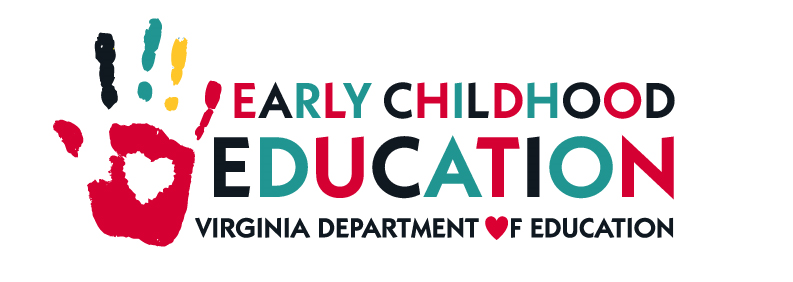 Overview
Today we will discuss revisions and additions to Part II. 
Most of the revisions are technical edits to clarify policies required by the standards or to reorganize content. We will also discuss a small number of new requirements. 
Technical edits are included throughout to clarify requirements.
The final draft will include a reorganization. We will identify changes in the reorganized sections when we get to the new location of the requirements in the standards. 
Requirements for therapeutic child day centers will be moved to an applicability section. This includes Sections 8VAC20-780-100 through 8VAC20-780-120
Deep Dive: Part II
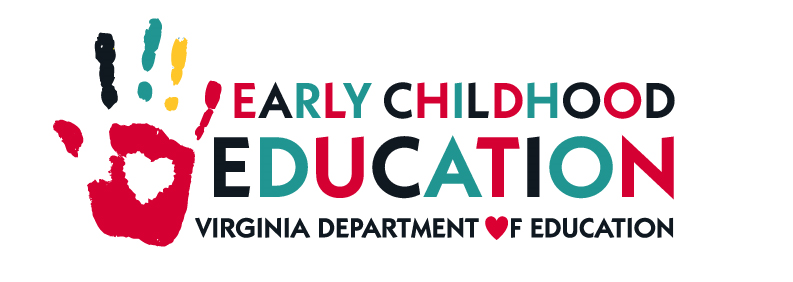 8VAC20-781-40. Operational Responsibilities
Changes include:
Adds requirements to follow federal, state, or local laws and regulations. 
Adds a requirement for a written management plan.
Technical amendments added to clarify requirements throughout. 
Required procedures moved to a NEW Section 8VAC20-781-50.
8VAC20-781-50. Required policies and procedures. NEW SECTION
Changes include the following required policies and procedures: 
Injury prevention
Abusive head trauma and IF applicable shaken baby syndrome and SIDS
Playground safety
Supervision
Lost or missing child, ill or injured child, medical or other emergencies
Management of records
Confidentiality
Food and nutrition	
Inclusion of children with special needs
Introduction and orientation of children to assigned staff
*Note: some of the above changes reflect new required policies; some clarify when policies are required; others reflect policies required under current regulations and have been moved from other sections.
8VAC20-781-50. Required policies and procedures. NEW SECTION
Changes to policies and procedures continued…….
Termination of services
Toilet training policy
Safety rules for swimming or wading 
Emergency preparedness
Child absences when another agency is responsible for transportation 
Transportation 
Medication administration
Application of sunscreen, diaper ointment, topical skin products, and insect repellent
Behavior guidance
Parent communication 
Infection control
*Note: some of the above changes reflect new required policies; some clarify when policies are required; others reflect policies required under current regulations and have been moved from other sections.
8VAC20-781-60. General recordkeeping; reports.
Changes include:
Records and reports must be kept for five years after termination of services. This is consistent with the requirements in the Child Care Program regulation (8VAC20-790). 
Adds language to allow electronic records. Adds requirements for the accessibility of the records and securing essential documents in an emergency. 
Adds a requirement for children’s and staff’s records to be kept in a locked area.
Adds a requirement for records to be kept current.
Adds additional language regarding the confidentiality of staff and children’s records.
8VAC20-781-70. Children’s records.
Changes include: 
Removes requirements for work phone number and place of employment for parents, name and phone number of child’s physician, and the address for emergency contacts. 
Technical edits to clarify requirements throughout.
8VAC20-781-80. Staff records.
Changes include: 
Removes requirement for emergency contacts for staff.
Removes requirement to check references. 
Adds requirement for background check information to be kept at the center or made available to the Department’s representative. 
Adds a requirement to include specific standard in 8VAC20-780-190 through 8VAC20-780–210 the individual is qualified under to be documented in the staff record.
Staff qualifications, orientation and training documentation.
8VAC20-781-90. Attendance records; reports
Changes include: 
Adds language to allow attendance records to be kept electronically.
Adds a requirement for the center to inform the department as soon as possible, not to exceed one business day of a situation in which a child's whereabouts was unknown.
Adds a requirement for centers to report an outbreak of a disease as defined by the Virginia Board of Health to the local health department. 
Adds a requirement for the center to inform the department within five business days of any change in program director.
Deep Dive: Part II Continued
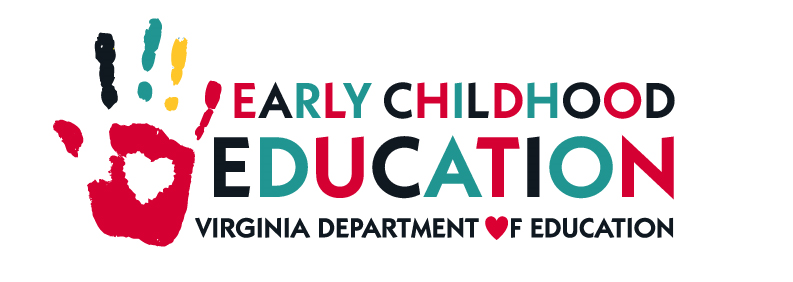 8VAC20-781-100. Parental agreements.
Changes include: 
Adding a requirement for the center to obtain authorization to transport in the event of an emergency.
8VAC20-781-110. Immunizations for children.
Changes include: 
Adding language to exempt centers from immunization documentation when the child attends a public school in Virginia and the center assumes responsibility for the child directly from the school or the center transfers responsibility of the child directly to the school.
8VAC20-781-120. Physical examinations for children.
Changes include: 
Adding language to exempt centers from documentation of physical exam when the child attends a public school in Virginia and the center assumes responsibility for the child directly from the school or the center transfers responsibility of the child directly to the school.
8VAC20-781-130. Form and content of immunizations and physical examination reports for children.
Change includes:
Update to the requirement to allow for initials, electronic signature or identifying stamp.
8VAC20-781-140. Tuberculosis screening for staff.
Changes include:
Removed TB requirements for independent contractors 
Requires a current Report of Tuberculosis Screening form published by the Virginia Department of Health or a physician’s form to document TB screening 
Allows staff with symptoms of TB to work at the center but not have contact with children until the results of  a screening or assessment is completed and the absence of TB in a communicable form is confirmed.
8VAC20-780-150. Physical and mental health of staff and volunteers.
This section will be removed. The Office of Child care Health and Safety finds that the requirements in this section are too vague and may be broadly interpreted.
Next Steps
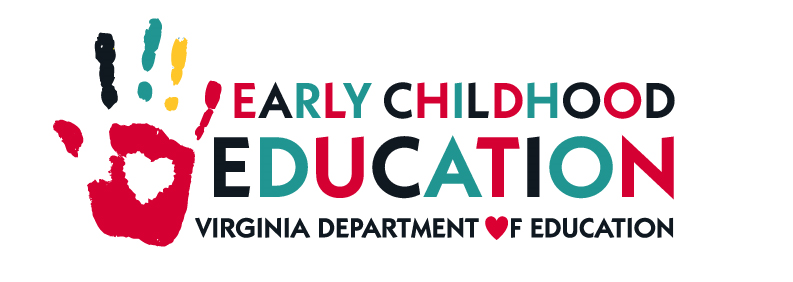